Détecter les faussaires
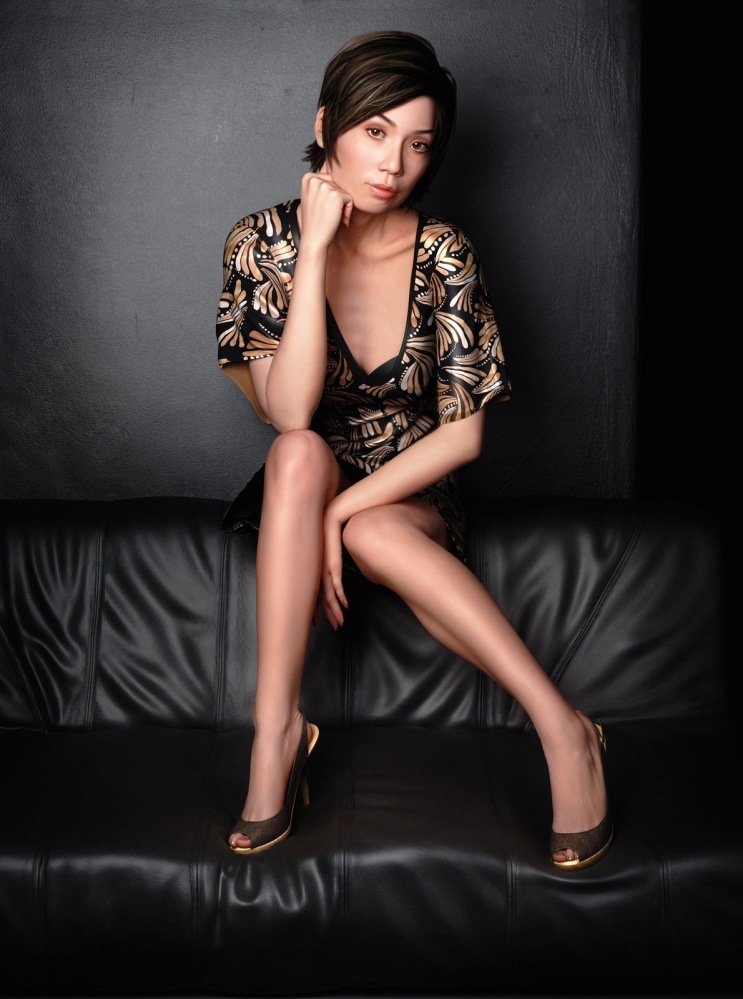 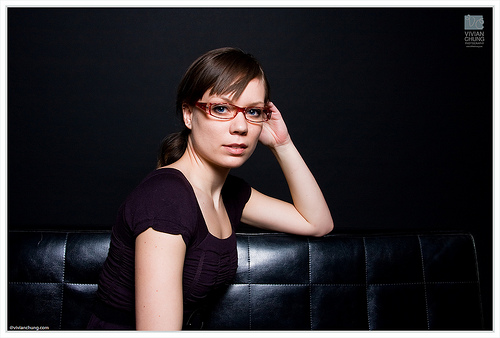 http://www.flickr.com/photos/kjmeow/2320759046/
Bernadette by Stephen Molyneaux
GIF-4105/7105 Photographie Algorithmique
Jean-François Lalonde
Annonces
Résultats du TP5 disponibles bientôt
Projet final: disponibilités
Fin du cours aujourd’hui
Aujourd’hui 15h30–16h30
Demain 12h00–13h00
Prenez rendez-vous la semaine prochaine
Faussaires
Photos réelles vs synthétiques (CG)
Photos authentiques vs truquées
Réelles vs synthétiques
http://area.autodesk.com/fakeorfoto/
Pourquoi c’est important?
Aux US: 
L’état doit prouver que les images de pornographie infantile ne sont pas générées par ordinateur!
Détecter les images synthétiques
Intuition: 
les images naturelles ont des statistiques (fréquentielles) prévisibles
les images synthétiques ont du mal à recréer ces statistiques
Lyu et Farid 2005: “How Realistic is Photorealistic?”
Détecter les images synthétiques
Décomposer l’image en coefficients d’ondelettes (sorte de décomposition en fréquences), et calculer certaines statistiques sur ces coefficients
Entraîner un classificateur sur ces statistiques
SVM avec 32,000 images réelles et 4,800 images synthétiques
Images réelles de http://www.freefoto.com
Images synthétiques de http://www.raph.com et http://www.irtc.org/irtc/
Lyu et Farid 2005: “How Realistic is Photorealistic?”
Résultats
98.8% sur les images réelles
66.8% sur les images synthétiques
10/14 sur fakeorfoto.com
Lyu et Farid 2005: “How Realistic is Photorealistic?”
Résultats
Fake-or-photo.com: Correctes
Réelles
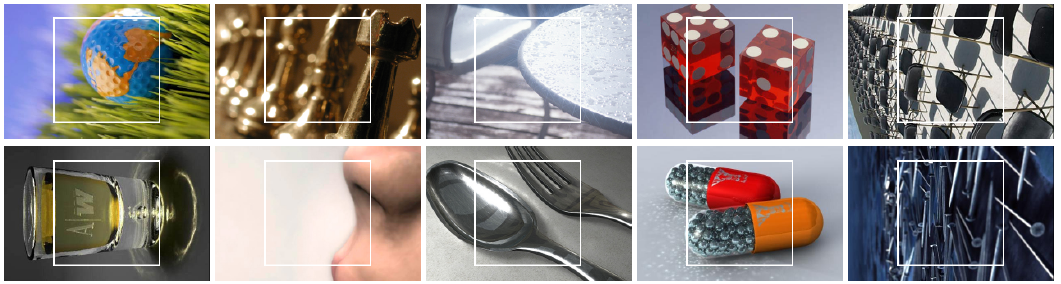 Synthétiques
Lyu et Farid 2005: “How Realistic is Photorealistic?”
Résultats
Fake-or-photo.com: Incorrectes
Réelles identifiées comme synthétiques
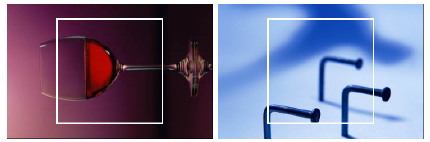 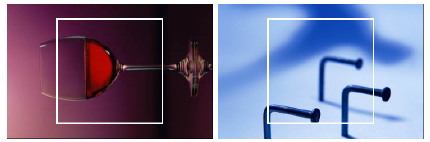 Synthétiques identifiées comme réelles
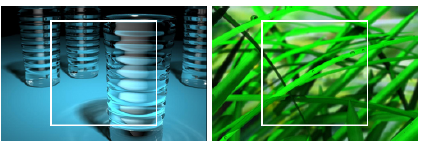 Lyu et Farid 2005: “How Realistic is Photorealistic?”
Résultats
Synthétiques, correctement identifiées
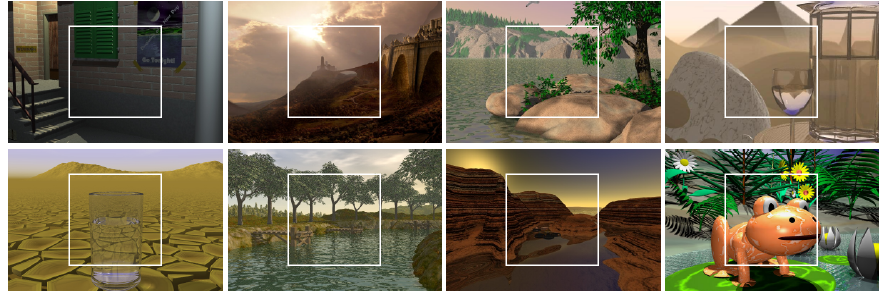 Lyu et Farid 2005: “How Realistic is Photorealistic?”
Résultats
Synthétiques, faussement identifiées comme étant réelles
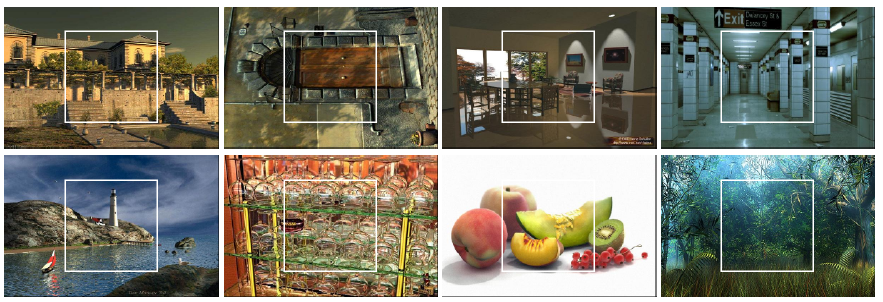 Lyu et Farid 2005: “How Realistic is Photorealistic?”
Résultats
Réelles, correctement identifiées
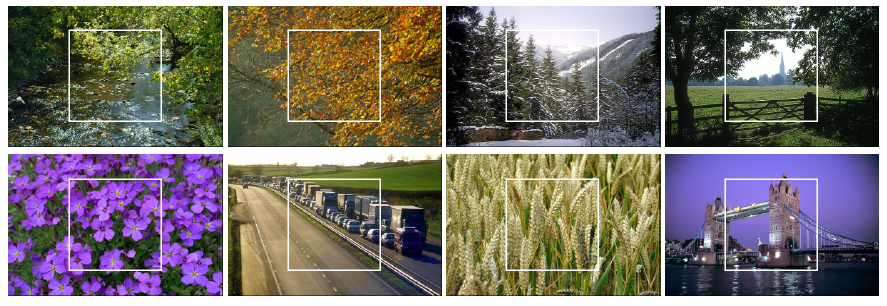 Lyu et Farid 2005: “How Realistic is Photorealistic?”
Résultats
Réelles, faussement identifiées comme étant synthétiques
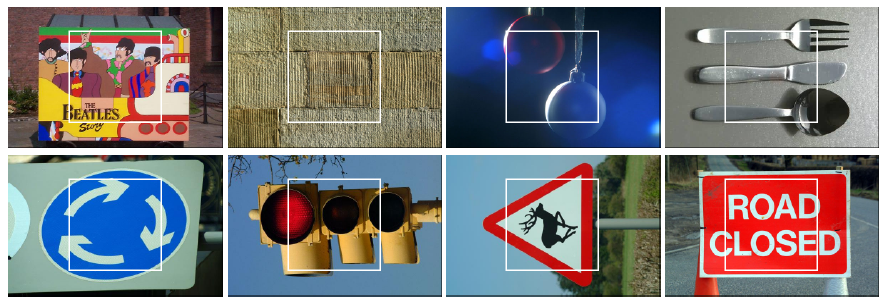 Lyu et Farid 2005: “How Realistic is Photorealistic?”
Détecter les manipulations
Allez voir: http://www.fourandsix.com/photo-tampering-history/
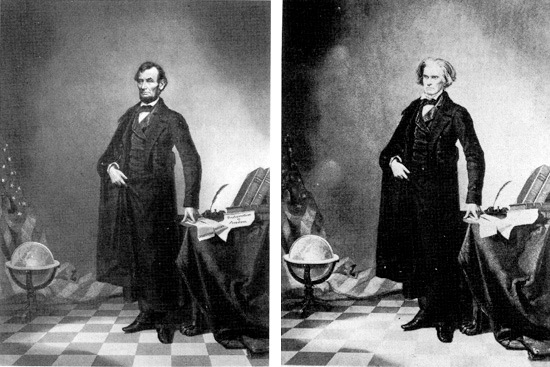 Portrait de Lincoln (1860)
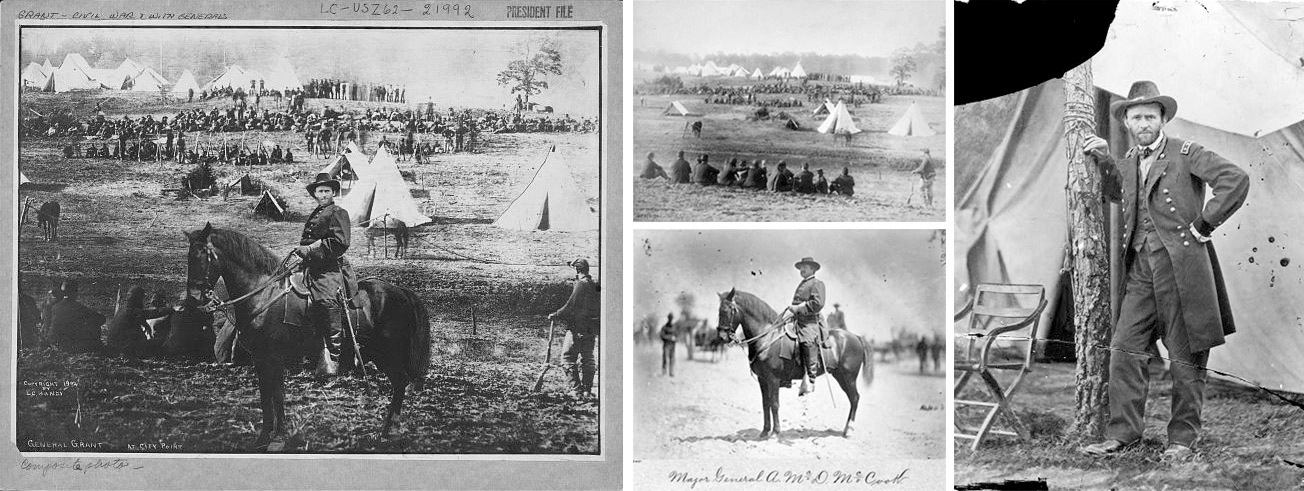 General Grant devant les troupes (1864)
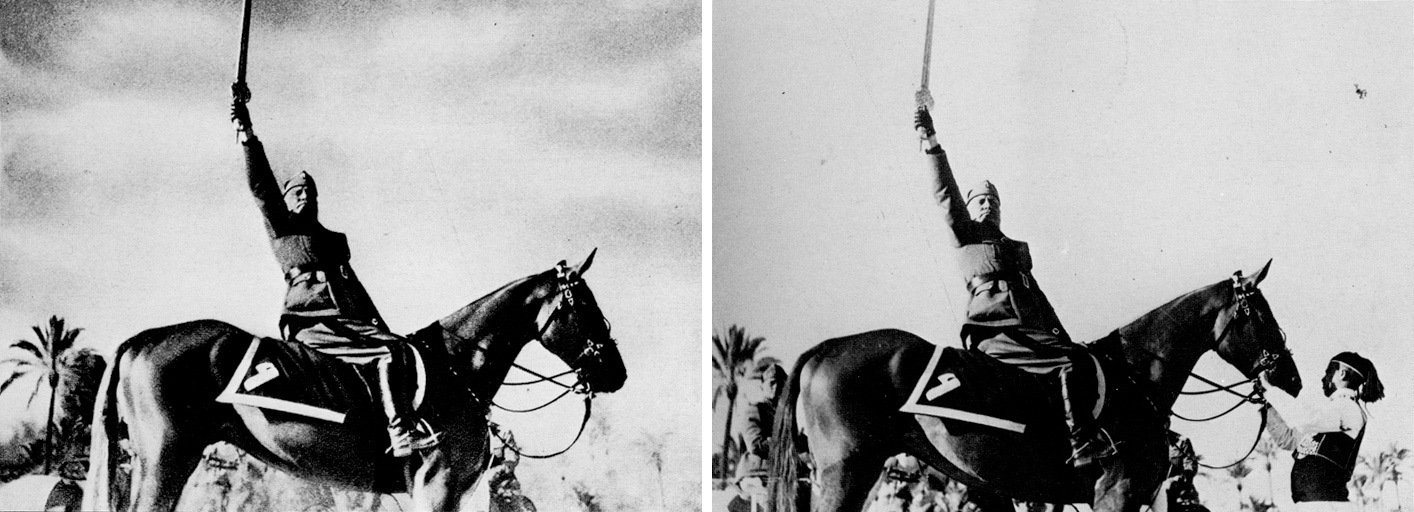 Mussolini dans une pose héroïque (1942)
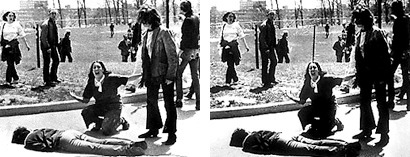 Cette photo a gagné le prix Pulitzer (1970)
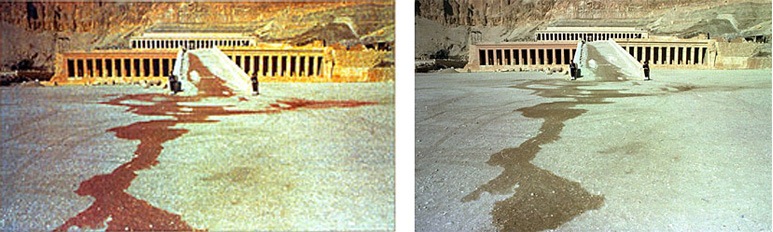 Attaque terroriste à Hatshepsut, Égypte, en 1997
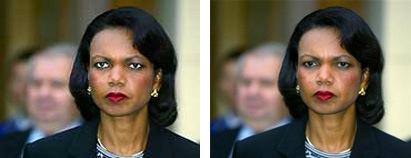 2005: USA Today
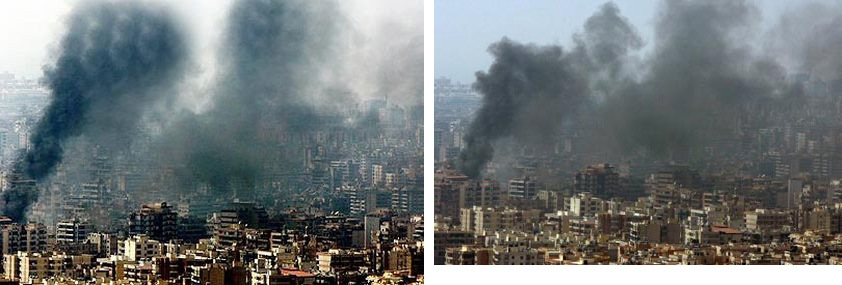 2006: Bombardement au Liban (Adnan Hajj)
Toutes les photos de Hajj ont été enlevées de AP par la suite.
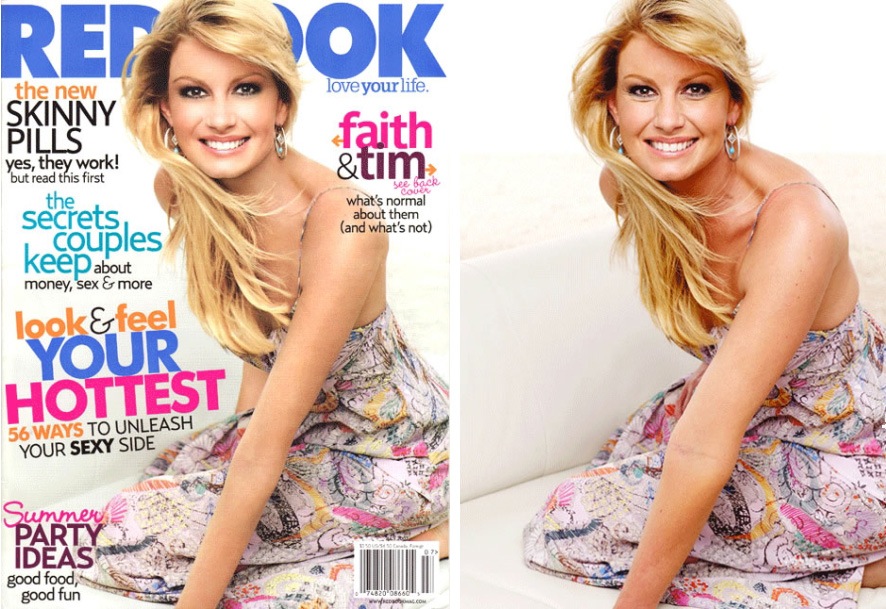 2007 Les retouches sont “completely in line with industry standards”
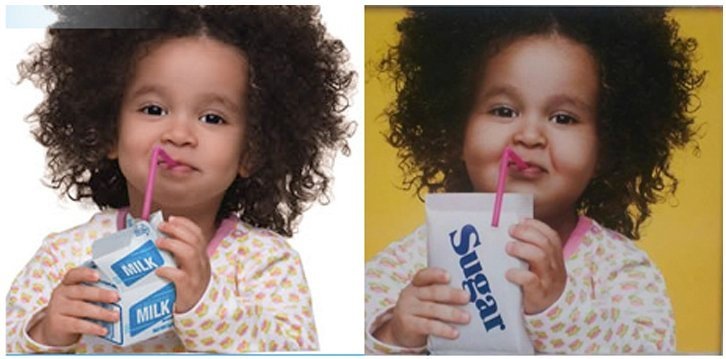 2013: pas juste amincir!
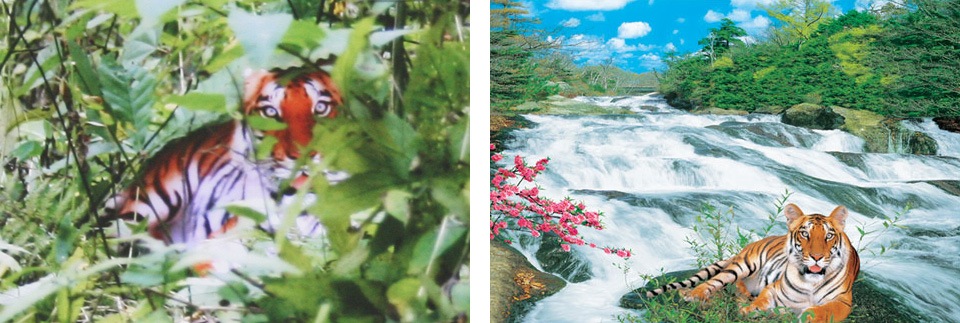 “Photo”
Poster
2007: Zhou Zhenglong prétend avoir pris 71 photos d’une espèce de tigre presque extincte
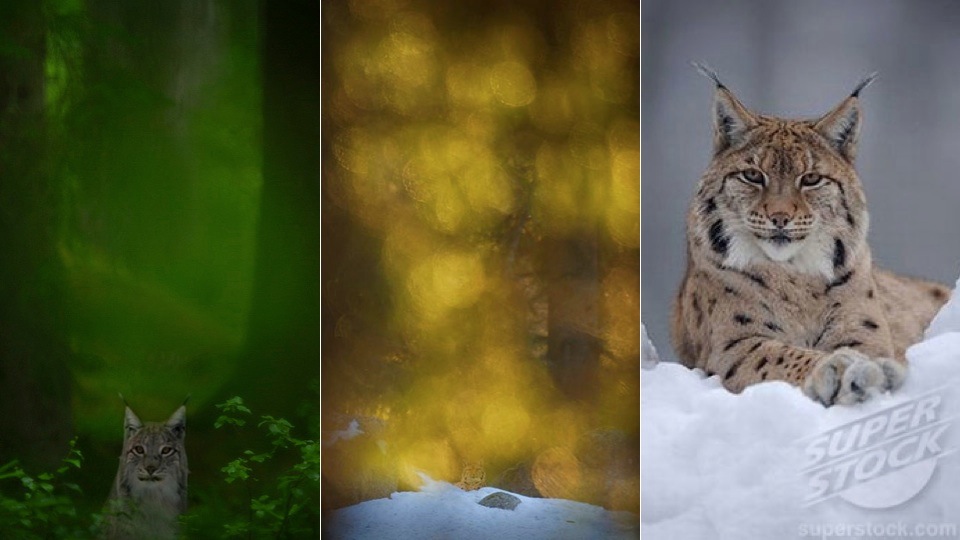 Scandale similaire en 2011 par Terje Helleso, gagnant d’un prix de protection environnemental suédois
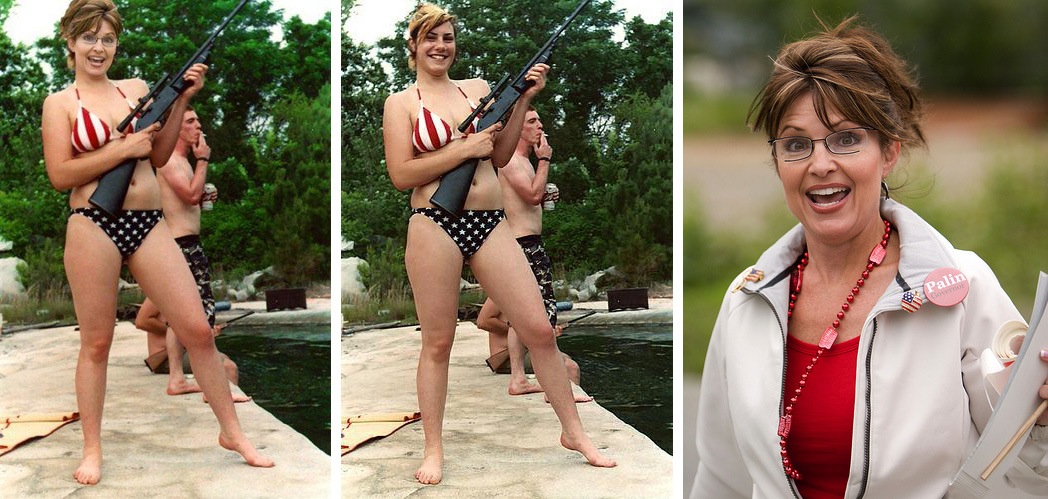 2008
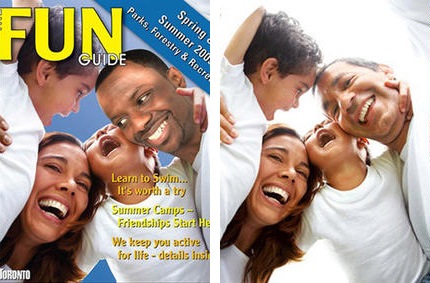 2009: Encourageons la diversité
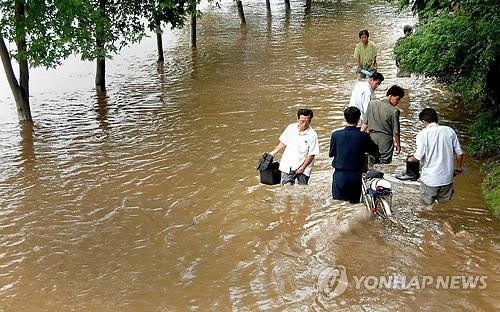 Korean Central News Agency: ne faites pas confiance à la Corée du Nord…
Détecter les manipulations
Les valeurs RGB sont déterminées à partir des pixels voisins
Donc les valeurs des pixels sont fortement corrélées
Si on modifie une image, on modifie aussi cette corrélation
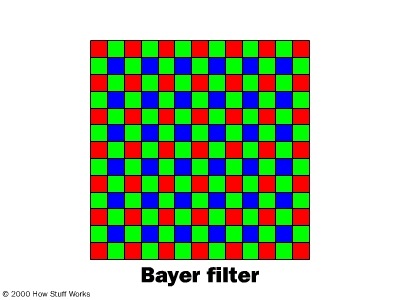 Farid: “Photo Fakery and Forensics” 2009
Dé-mosaïque
Originale	   Modifiée
Avantage: peut détecter plusieurs sortes de modifications
Désavantage: nécessite l’image à résolution originale, sans compression…
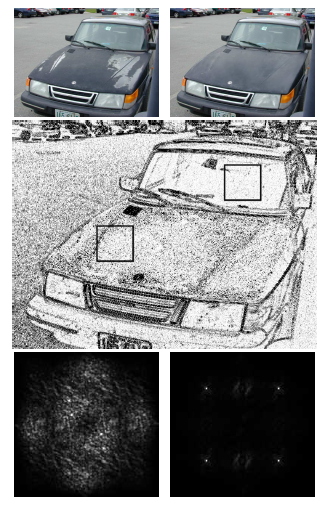 FFT of error in each window (periodic for untampered case)
Détecter les manipulations
Par Hany Farid et collègues
Méthode 1: direction de la lumière (en 2D)
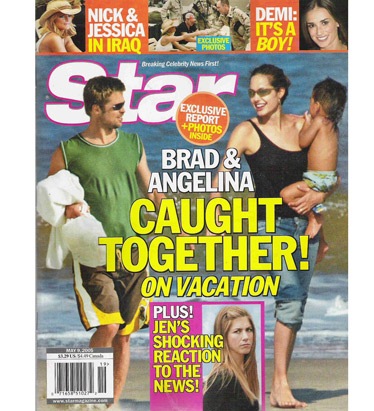 Direction de la lumière
Méthode 1: direction de la lumière en 2D
3 points sur le contour d’une surface (normale parallèle à l’image)
Estimer la direction à partir de l’intensité
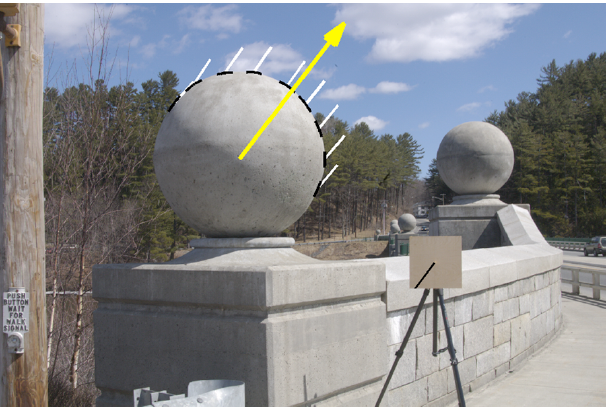 Estimation
Vraie
direction
Direction de la lumière
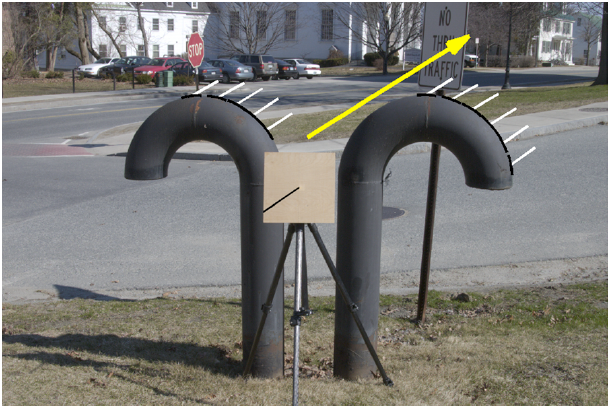 Direction de la lumière
Erreur moyenne: 4.8 degrés
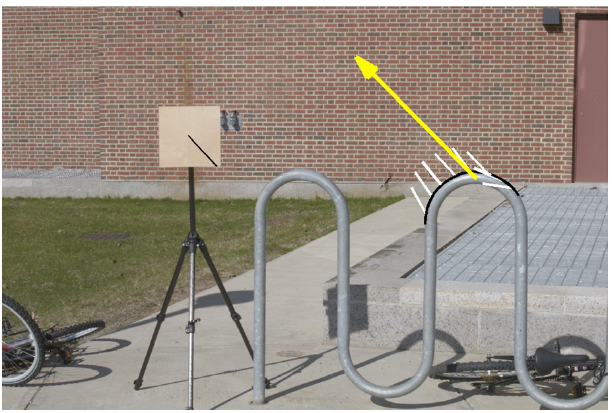 Méthode 2: lumière à partir des yeux
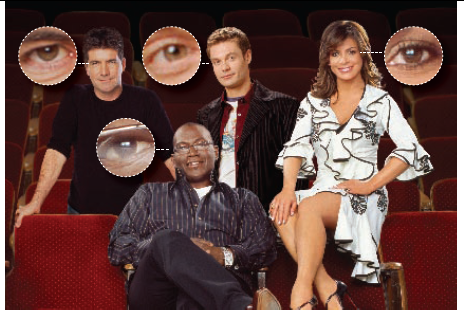 Farid – “Seeing is not believing”, IEEE Spectrum 2009
Lumière à partir des yeux
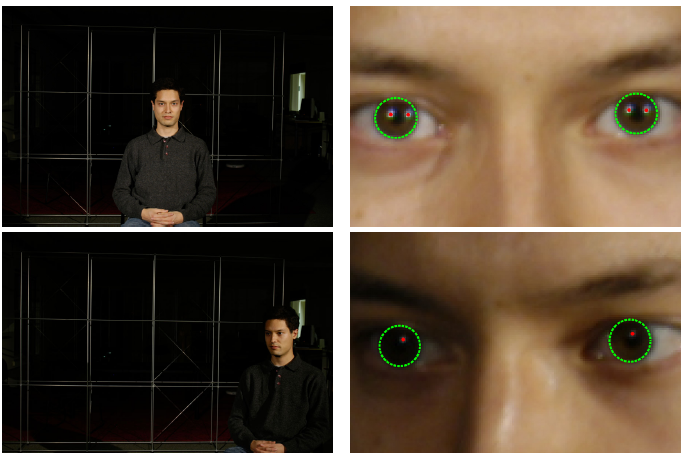 Détour
“Eyes for Relighting”, Nishino & Nayar
https://www.youtube.com/watch?v=MllTSofXt8E
Méthode 3: modèle plus complexe
“harmoniques sphériques” capturent illumination plus complexe
9 points sur le contour
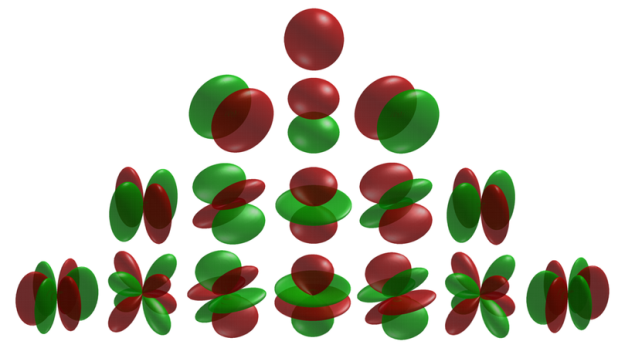 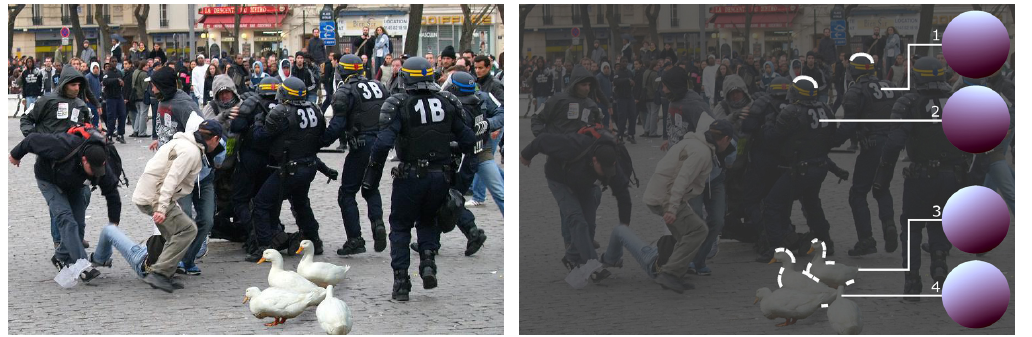 Méthode 3: modèle plus complexe
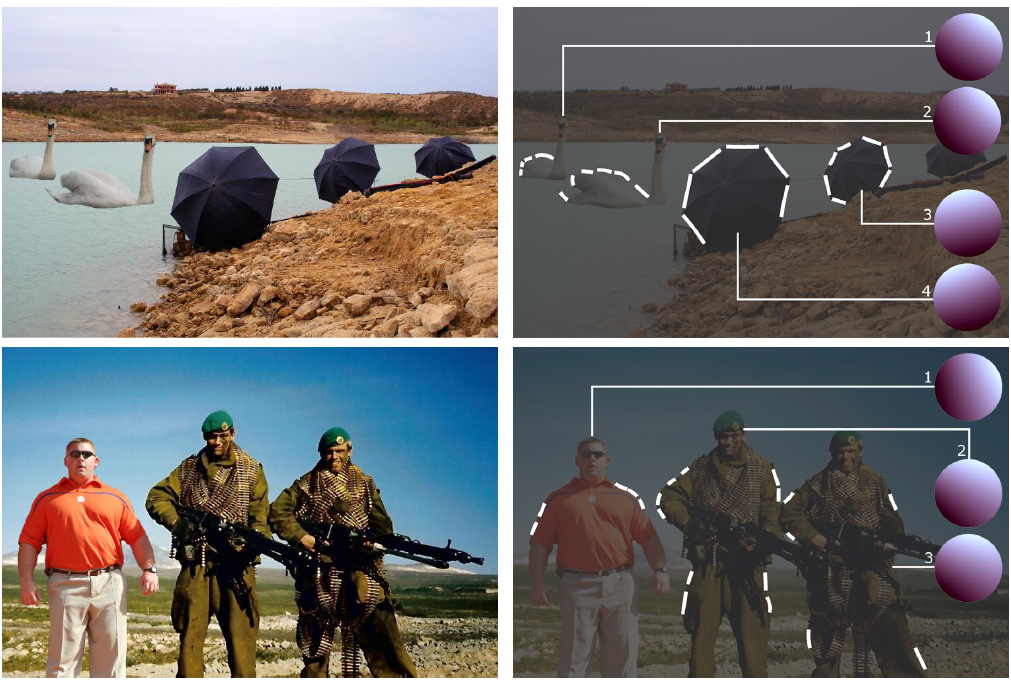 Méthode 4: ombres
Chaque ombre détermine une contrainte sur la position de la source lumineuse
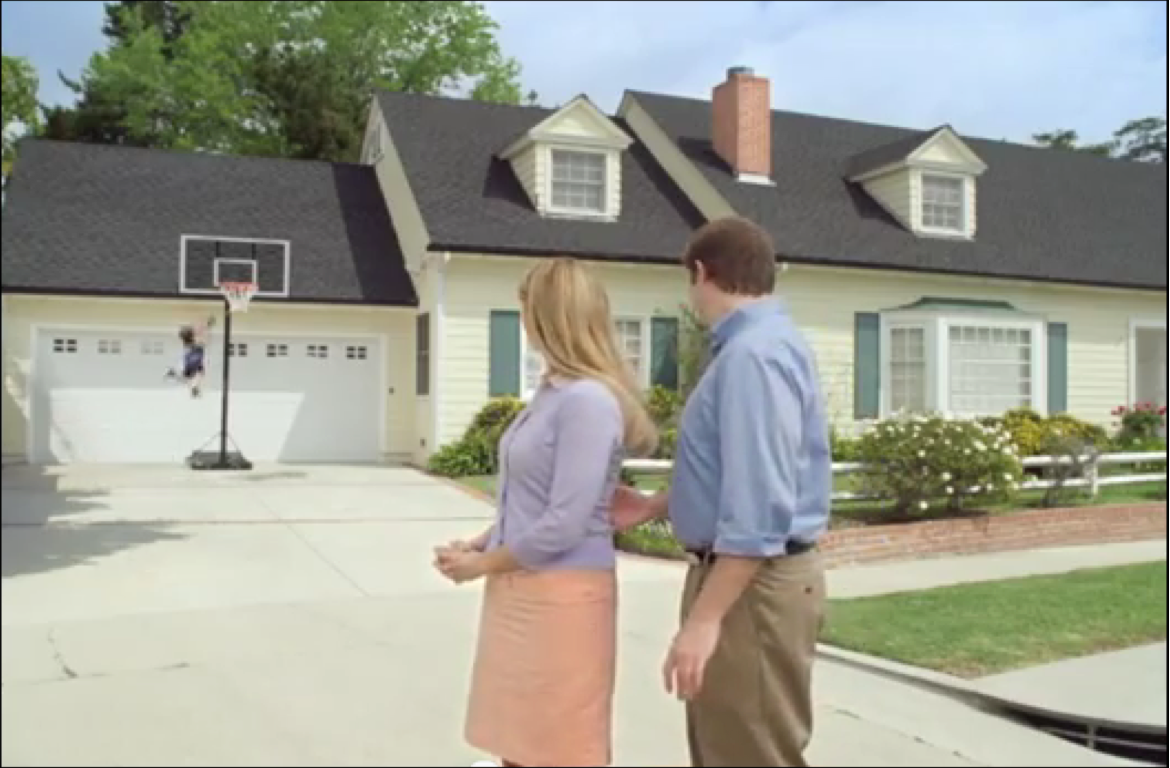 Kee et al, ‘13
Méthode 4: ombres
Chaque ombre détermine une contrainte sur la position de la source lumineuse
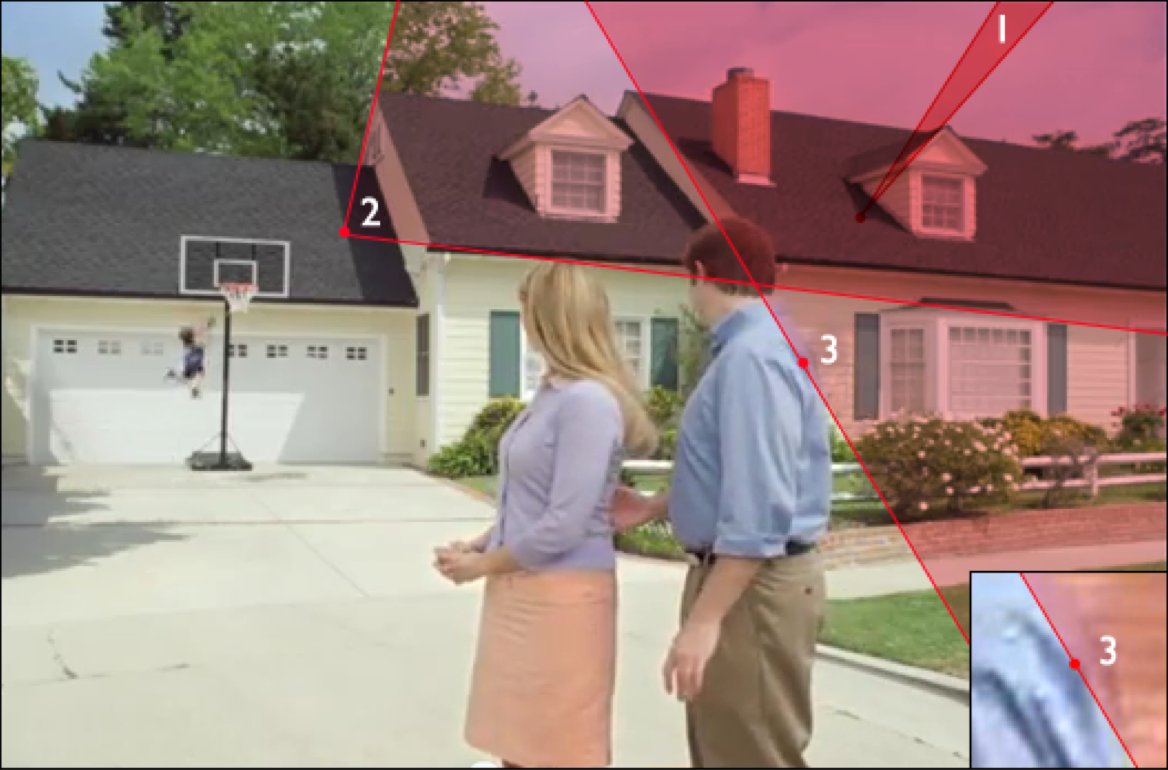 Kee et al, ‘13
Méthode 4: ombres
Si les contraintes intersectent, elles sont plausibles.
Si une contrainte n’intersecte pas avec les autres, il y a manipulation!
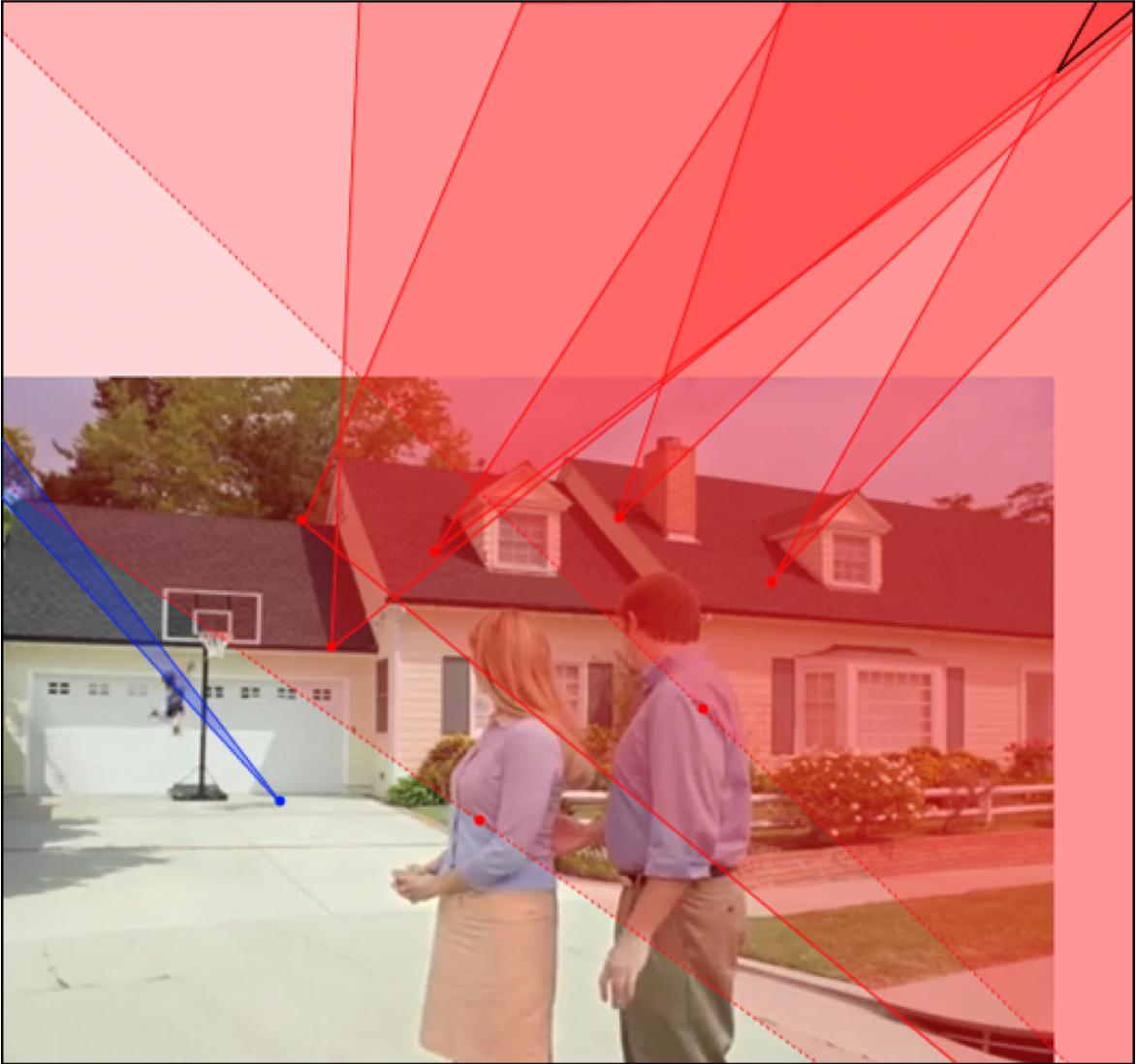 Kee et al, ‘13
Méthode 4: ombres
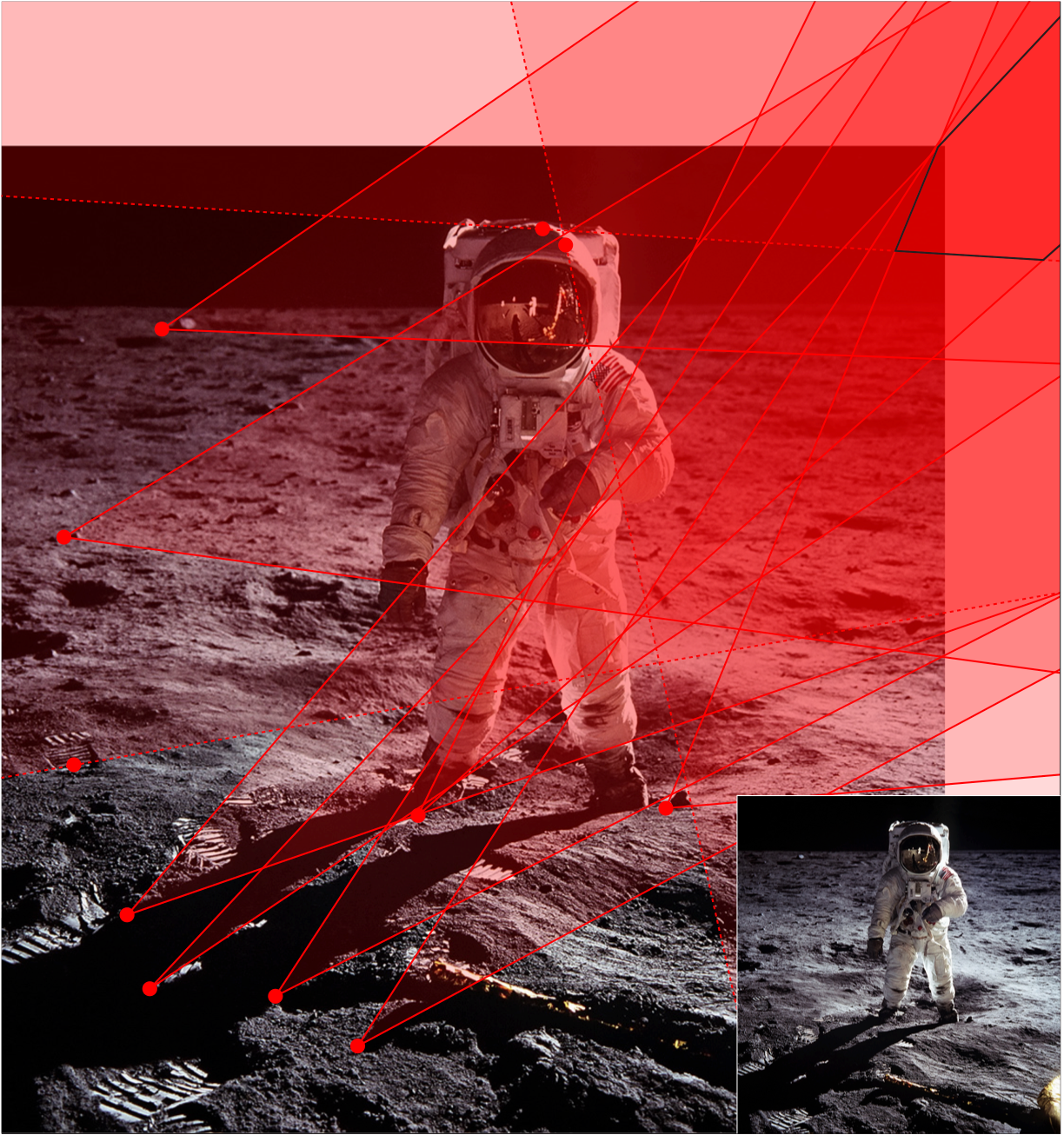 C’est déjà la fin!
Retour
Relation entre une photo et le monde:
3D: positions, orientation, transformation
intensité: lumière, plage dynamique
Penser à une image
en tant que signal à filtrer, graphe à couper, équation à résoudre
Modifier une image
découper, copier, synthétiser, transformer, déformer, etc.
Générer une image
combiner réel et virtuel
Fondation en vision artificielle
filtrage, points d’intérêt, correspondance, alignement
Quoi d’autre?
Ça n’est que le commencement!
Interfaces intelligentes
Compréhension automatique d’images
Modéliser le monde
Interfaces intelligentes
Améliorer l'écriture manuelle (Zitnick SG’13)
Modélisation d’objets en 3D (Chen et al. SGA’13)
Compréhension d’images
Encore très difficile, mais beaucoup de progrès en infographie
On peut souvent demander de l’aide à un utilisateur
“Animating Pictures with Stochastic Motion Textures” (Chuang et al. 2005)
“Sketch2Photo: Internet Image Montage” (Chen et al. 2009)
“From Image Parsing to Painterly Rendering” (Zeng et al. 2010)
“Image Parsing to Painterly Rendering”
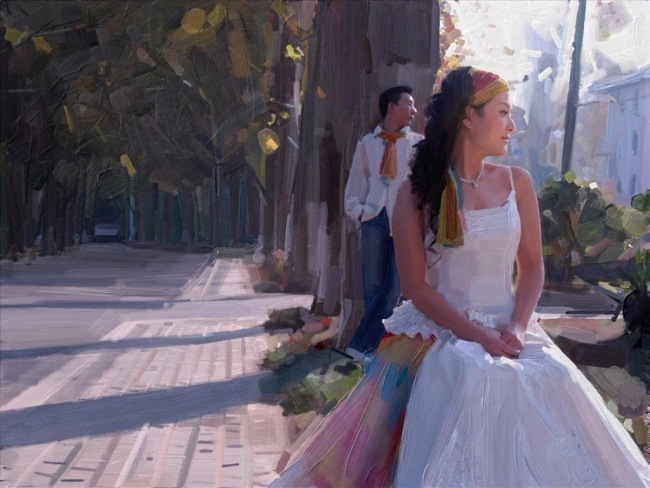 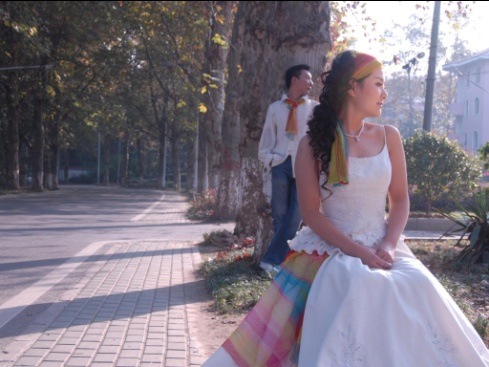 Zeng et al. SIGGRAPH 2010
“Image Parsing to Painterly Rendering”
Analyse
Coup de pinceau
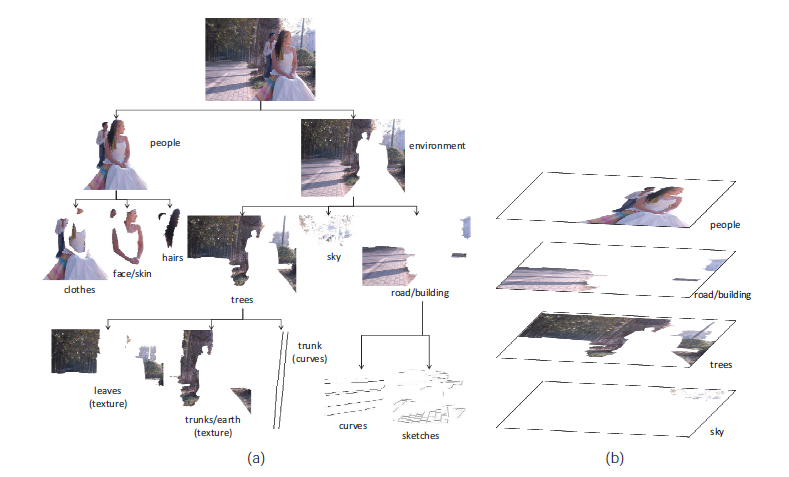 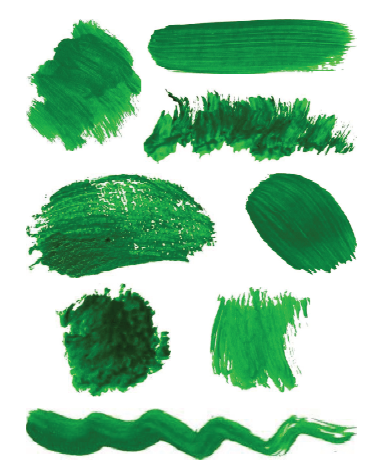 Zeng et al. SIGGRAPH 2010
“Image Parsing to Painterly Rendering”
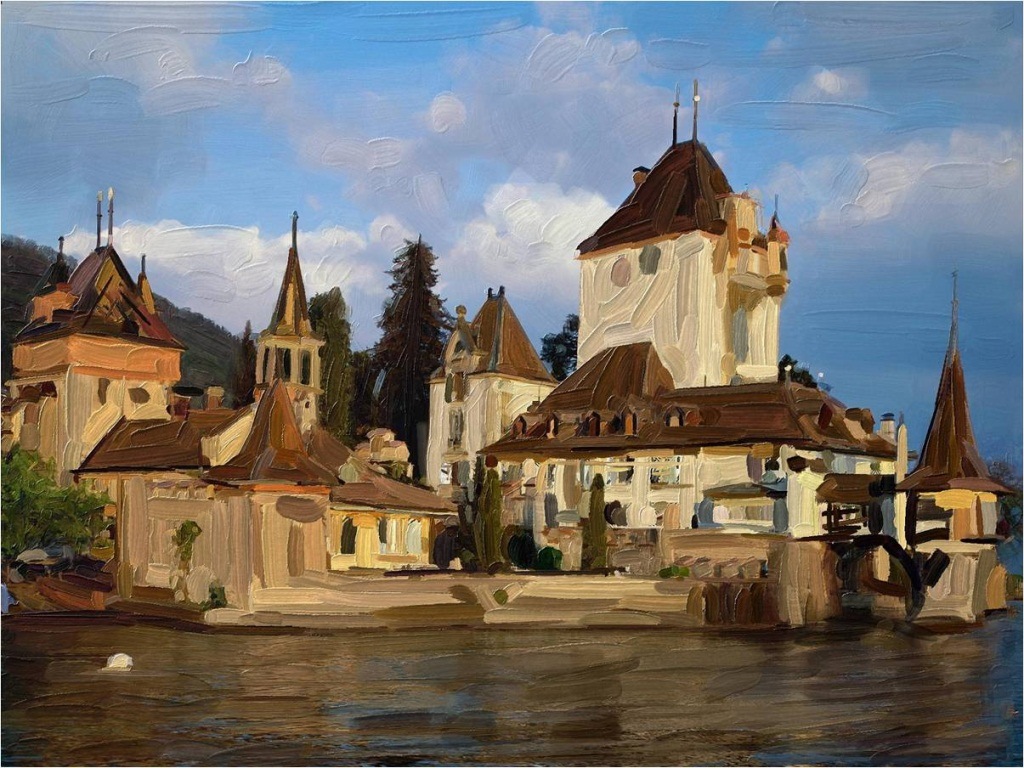 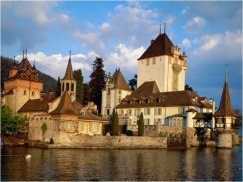 Zeng et al. SIGGRAPH 2010
“Image Parsing to Painterly Rendering”
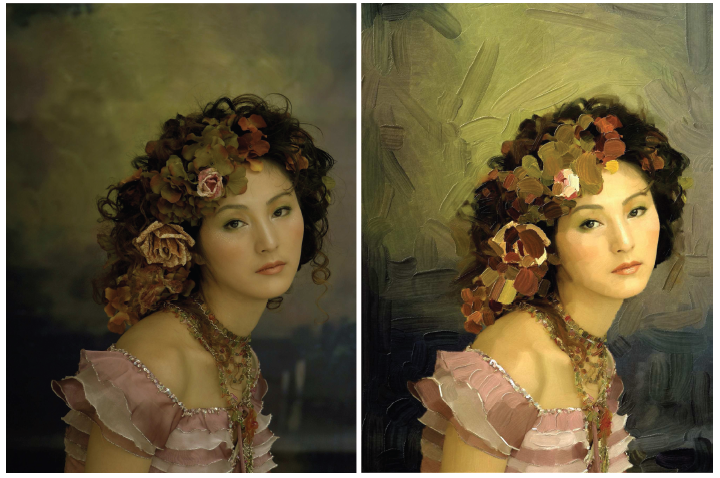 Modéliser le monde
Structures: 
“Visual modeling with a hand-held camera”, Pollefeys et al, IJCV 2004
“Towards linear-time incremental structure from motion”, Wu et al., 3DV 2013
Humains:
“Motion capture using joint skeleton tracking and surface estimation”, Gall et al., CVPR 2009
En apprendre plus?
Cours reliés:
Vision numérique (GIF-4100): reconstruction 3D
Vision numérique: aspects cognitifs (GIF-7002): reconnaissance, segmentation
Traitement des images (GIF-7007): filtrage, compression 
Apprentissage et reconnaissance (GIF-4101): classification, régression, reconnaissance de formes
Programmation parallèle et distribuée (GIF-4104): calculs à grande échelle sur super-calculateurs
Rappel: projet final
Dû 29 avril, 23h59
Présentations: 30 avril, 10h30—12h30, PLT-2542
Si vous avez besoin d’aide, venez me voir!
Fin du cours aujourd’hui
Aujourd’hui 15h30—16h30
Demain 12h00—13h00
Prenez rendez-vous la semaine prochaine